Polymorphism
Damian Gordon
Polymorphism
Polymorphism simply means that we can call the same method name with parameters, and depending on the parameters, it will do different things. For example:
 
>>> print(6 * 5)

>>> print(“Hello” * 5)
Polymorphism
Polymorphism simply means that we can call the same method name with parameters, and depending on the parameters, it will do different things. For example:
 
>>> print(6 * 5)

>>> print(“Hello” * 5)
Mult (6, 5)
Mult (“Hello”, 5)
Polymorphism
Polymorphism simply means that we can call the same method name with parameters, and depending on the parameters, it will do different things. For example:
 
>>> print(6 * 5)

>>> print(“Hello” * 5)
30
Mult (6, 5)
HelloHelloHelloHelloHello
Mult (“Hello”, 5)
Polymorphism
A more complicated example to consider would be to think about creating a method called play() to play an audio file.

A media player will be needed to load the AudioFile object.

The instruction to play the file might be as simple as:

    >>>  audio_file.play( )
Polymorphism
However, different audio files use different compression algorithms (e.g. .mp3, .wma, .ogg), and some aren’t stored as compressed at all (e.g. .wav).

We can use inheritance with polymorphism to simplify the design. Each filetype is represented as a different subclass of AudioFile, and each of those has a play( ) method.
Polymorphism
AudioFile
_ _init_ _( )
MP3File
WAVFile
OGGFile
play( )
play( )
play( )
Polymorphism
class AudioFile:

    def _ _init_ _(self, filename):
        if not filename.endswith(self.ext):
            # THEN
            raise Exception(“Invalid format”)
        # ENDIF;
        self.filename = filename
    # END init()

# END CLASS.
Polymorphism
Check if the file extension of the audio being played is a known extension, self.ext is set in each of the subclasses.
class AudioFile:

    def _ _init_ _(self, filename):
        if not filename.endswith(self.ext):
            # THEN
            raise Exception(“Invalid format”)
        # ENDIF;
        self.filename = filename
    # END init()

# END CLASS.
Raise an exception if it’s an unknown file extension
If it’s a known file extension, then assign the filename passed in to self.filename
Polymorphism
class MP3File(AudioFile):

    ext = “mp3”

    def play(self):
        print(“playing {} as mp3”.format(self.filename))
    # END play

# END CLASS.
Polymorphism
class WAVFile(AudioFile):

    ext = “wav”

    def play(self):
        print(“playing {} as wav”.format(self.filename))
    # END play

# END CLASS.
Polymorphism
class OGGFile(AudioFile):

    ext = “ogg”

    def play(self):
        print(“playing {} as ogg”.format(self.filename))
    # END play

# END CLASS.
Polymorphism
Here’s how we run it:

>>> mp3 = MP3File(“myfile.mp3”)
>>> mp3.play()
playing myfile.mp3 as mp3
Polymorphism
Here’s another one:

>>> wav = WAVFile(“myfile.wav”)
>>> wav.play()
playing myfile.wav as wav
Polymorphism
Here’s an error:

>>> ogg_declared_as_mp3 = MP3File("myfile.ogg")
Traceback (most recent call last):
File "<stdin>", line 1, in <module>
File "polymorphic_audio.py", line 4, in __init__
raise Exception("Invalid format")

Exception: Invalid format
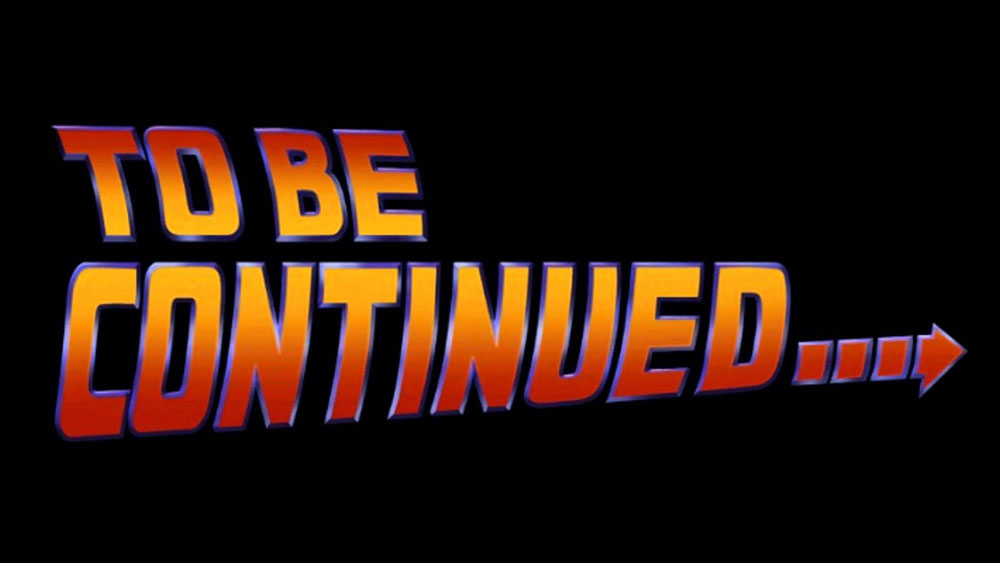 etc.